Der Heilige Geistwill Menschen retten
Serie: Jesus spricht über den Heiligen Geist  (2/3)
Johannes-Evangelium 16,5-11
„Ich sage euch diese Dinge, damit ihr euch durch nichts vom Glauben abbringen lasst.“
Johannes-Evangelium 16,1
„Wer bis ans Ende standhaft bleibt, wird gerettet.“
Matthäus-Evangelium 24,13
„Die Nöte, die wir jetzt durchmachen, sind nur eine kleine Last und gehen bald vorüber, und sie bringen uns etwas, was von unvergleichlich viel grösserem Gewicht ist: eine unvorstellbare und alles überragende Herrlichkeit, die nie vergeht.“
2. Korinther-Brief 4,17
„Wenn jene Zeit kommt, sollt ihr euch daran erinnern können, dass ich euch diese Dinge angekündigt habe. Darum spreche ich im Voraus mit euch darüber. Bisher habe ich nicht mit euch darüber gesprochen,weil ich ja bei euch war.“
Johannes-Evangelium 16,4
„Aber jetzt gehe ich zu dem, der mich gesandt hat. Und keiner von euch fragt mich: ›Wohin gehst du?‹ Denn ihr seid erfüllt von tiefer Traurigkeit über das, was ich euch sage.“
Johannes-Evangelium 16,5-6
„Doch glaubt mir: Es ist gut für euch, dass ich weggehe. Denn wenn ich nicht von euch wegginge, käme der Helfer nicht zu euch; wenn ich aber gehe,werde ich ihn zu euch senden.“
Johannes-Evangelium 16,7
„Und wenn er kommt, wird er der Welt zeigen, was Sünde ist und was Gerechtigkeit und was Gericht.“
Johannes-Evangelium 16,8
„Die Sünde besteht darin, dass sie nicht an mich glauben. Die Gerechtigkeit besteht darin, dass ich zum Vater gehe und ihr mich nicht mehr sehen werdet.Das Gericht besteht darin, dass der Herrscher dieser Welt verurteilt ist.“
Johannes-Evangelium 16,9-11
I. Ihr müsst nicht traurig sein
„Jetzt gehe ich zu dem, der mich gesandt hat.Und keiner von euch fragt mich: ›Wohin gehst du?‹“
Johannes-Evangelium 16,5
„Ihr seid erfüllt von tiefer Traurigkeit über das,was ich euch sage.“
Johannes-Evangelium 16,6
„Wenn ihr mich wirklich lieben würdet, würdet ihr euch freuen, dass ich zum Vater gehe;denn der Vater ist grösser als ich.“
Johannes-Evangelium 14,28
„Jesu Augen füllten sich mit Tränen.»Seht, wie lieb er ihn gehabt hat!«,sagten die Juden.“
Johannes-Evangelium 11,35-36
„Es liegt uns sehr daran, Geschwister, dass ihr wisst, was mit ihnen geschehen wird, damit ihr nicht um sie trauert wie die Menschen, die keine Hoffnung haben.“
1. Thessalonicher-Brief 4,13
„Glaubt mir: Es ist gut für euch, dass ich weggehe. Denn wenn ich nicht von euch wegginge, käme der Helfer nicht zu euch; wenn ich aber gehe,werde ich ihn zu euch senden.“
Johannes-Evangelium 16,7
II. Menschen stehen im Zentrum
„Und wenn er kommt, wird er der Welt zeigen,dass sie im Unrecht ist; er wird den Menschendie Augen öffnen für die Sünde, für die Gerechtigkeit und für das Gericht.“
Johannes-Evangelium 16,8
„Wenn der Heilige Geist auf euch herabkommt, werdet ihr mit seiner Kraft ausgerüstet werden,und das wird euch dazu befähigen,meine Zeugen zu.“
Apostelgeschichte 1,8
„Die Zuhörer waren von dem, was Petrus sagte,bis ins Innerste getroffen.“
Apostelgeschichte 2,37
„Die Unerschrockenheit, mit der Petrus und Johannes sich verteidigten, machte grossen Eindruck auf die Mitglieder des Hohen Rates, zumal es sich beiden beiden offensichtlich um einfache Leute ohne besondere Ausbildung inder Heiligen Schrift handelte.“
Apostelgeschichte 4,13
„Was meine Verkündigung kennzeichnete,waren nicht Überredungskunst und kluge Worte;es war das machtvolle Wirken von Gottes Geist.“
1. Korinther-Brief 2,4
„Während sie uns zuhörte, öffnete ihrder Herr das Herz, so dass sie das,was Paulus sagte, bereitwillig aufnahm.“
Apostelgeschichte 16,14
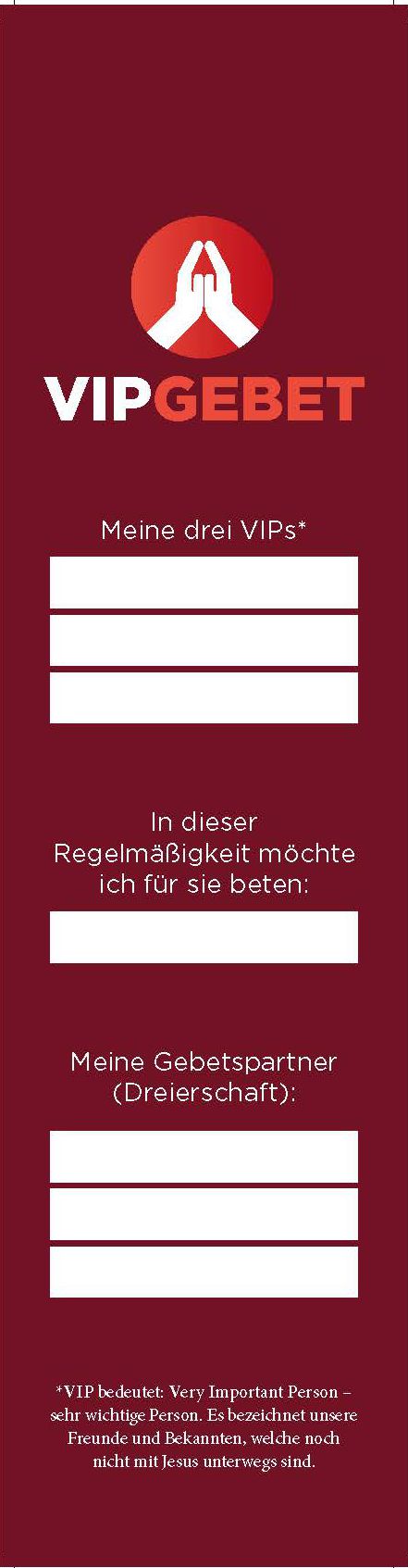 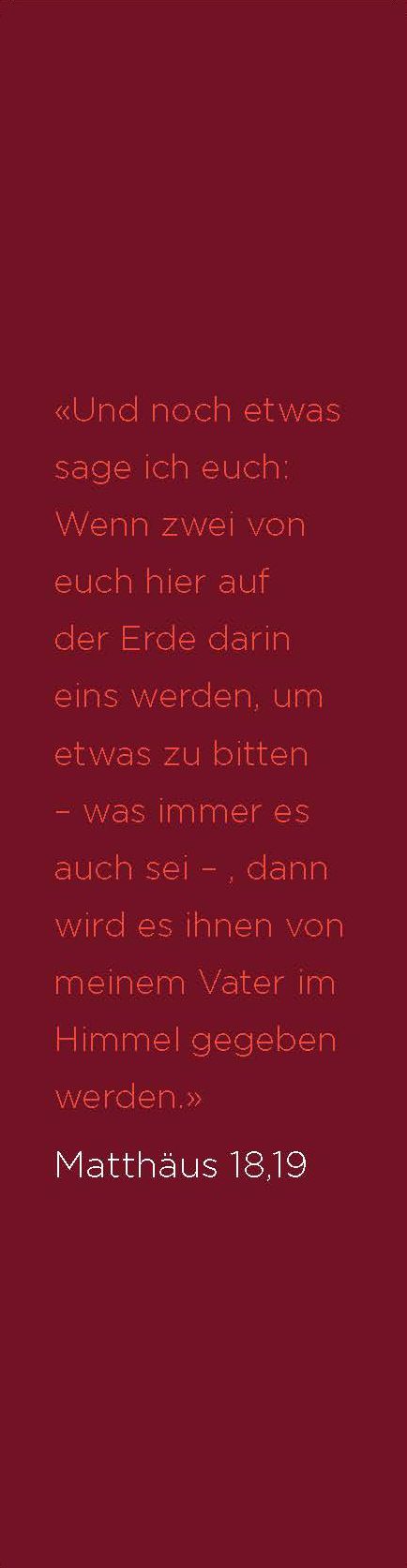 A. Über die Sünde
„Die Sünde besteht darin,dass sie nicht an mich glauben.“
Johannes-Evangelium 16,9
„Wer an den Sohn glaubt, hat das ewige Leben. Wer dem Sohn nicht gehorcht, wird das Leben nicht sehen; der Zorn Gottes bleibt auf ihm.“
Johannes-Evangelium 3,36
B. Über die Gerechtigkeit
„Die Gerechtigkeit besteht darin,dass ich zum Vater gehe und ihr mich nicht mehr sehen werdet.“
Johannes-Evangelium 16,10
„Ich will nichts mehr wissen von jener Gerechtigkeit, die sich auf das Gesetz gründet und die ich mir durch eigene Leistungen erwerbe. Vielmehr geht es mir um die Gerechtigkeit, die uns durch den Glauben an Christus geschenkt wird – die Gerechtigkeit,die von Gott kommt undderen Grundlage der Glaube ist.“
Philipper-Brief 3,9
„Jesus, der ohne jede Sünde war, hat Gott für uns zur Sünde gemacht, damit wir durch die Verbindung mit ihm die Gerechtigkeit bekommen,mit der wir vor Gott bestehen können.“
2. Korinther-Brief 5,21
C. Über das Gericht
„Das Gericht besteht darin,dass der Herrscher dieser Welt verurteilt ist.“
Johannes-Evangelium 16,11
„Jetzt ist für diese Welt die Stunde des Gerichts gekommen; jetzt wird der Herrscher dieser Welt hinausgeworfen werden.“
Johannes-Evangelium 12,31
„Jesus hat uns aus der Gewalt der Finsternis befreit und hat uns in das Reich versetzt,in dem sein geliebter Sohn regiert.“
Kolosser-Brief 1,13
„Der in euch lebt, ist grösser und stärker als der, von dem die Welt beherrscht wird.“
1. Johannes-Brief 4,4
„Der Heilige Geist wird er der Welt zeigen, dass sie im Unrecht ist; er wird den Menschen die Augen öffnen für die Sünde, für die Gerechtigkeit und für das Gericht.“
Johannes-Evangelium 16,8
Schlussgedanke
„Ihr habt das Evangelium gehört; es wurde euch von denen verkündet, die dafür mit dem Heiligen Geist ausgerüstet waren, den Gott vom Himmel gesandt hat.“
1. Petrus-Brief 1,12
„Gott hat uns nicht einen Geist der Ängstlichkeit gegeben, sondern den Geist der Kraft, der Liebe und der Besonnenheit.“
1. Timotheus-Brief 1,7